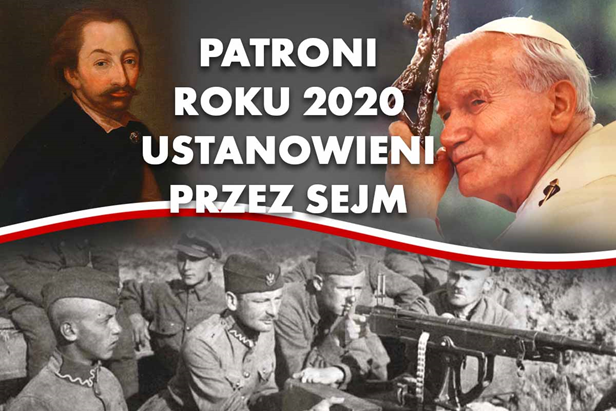 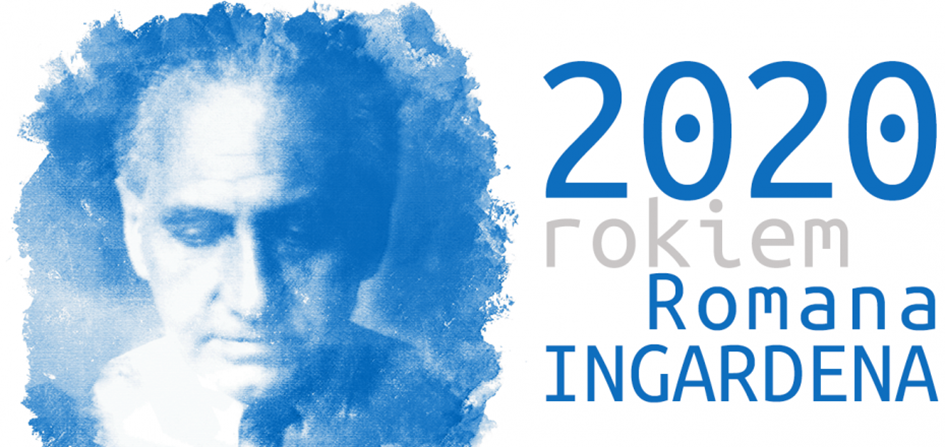 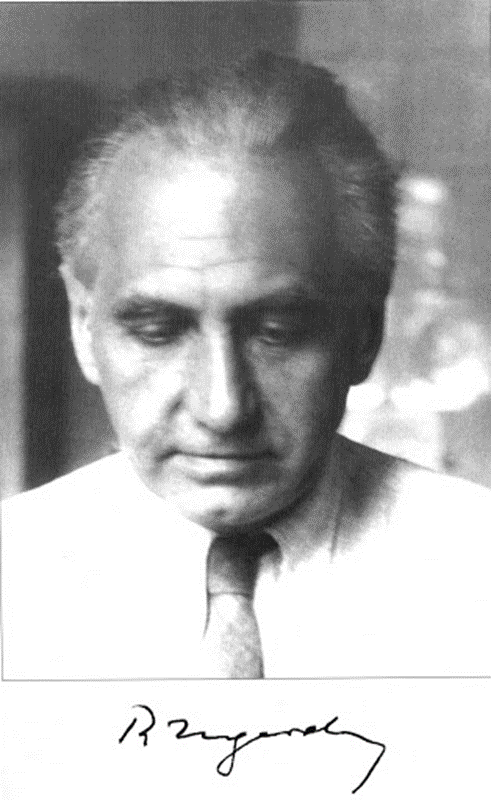 W 2020 r. przypada 50. rocznica śmierci Romana Ingardena.
5.02.1893—14.06.1970
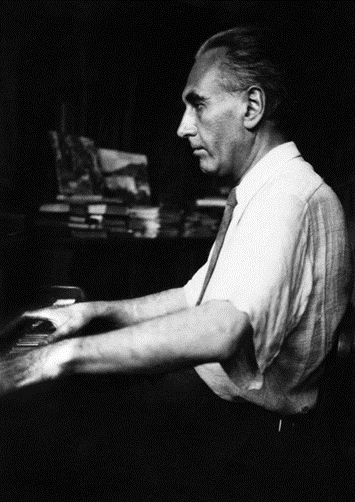 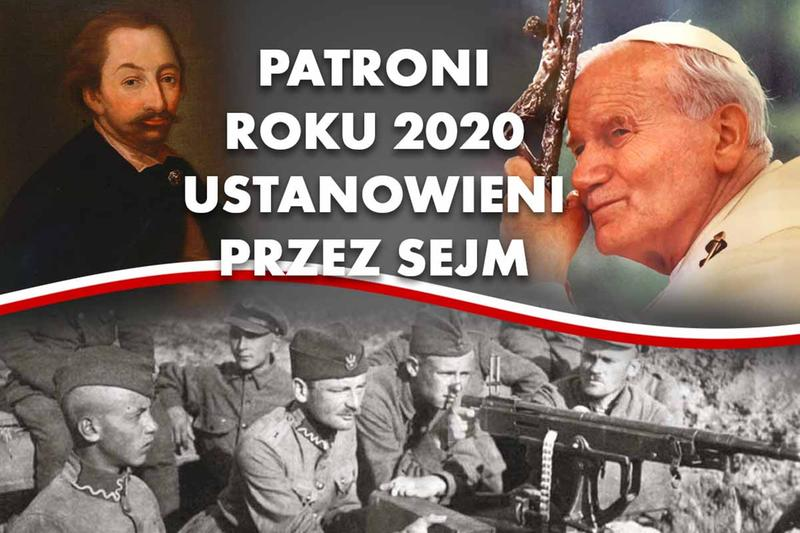 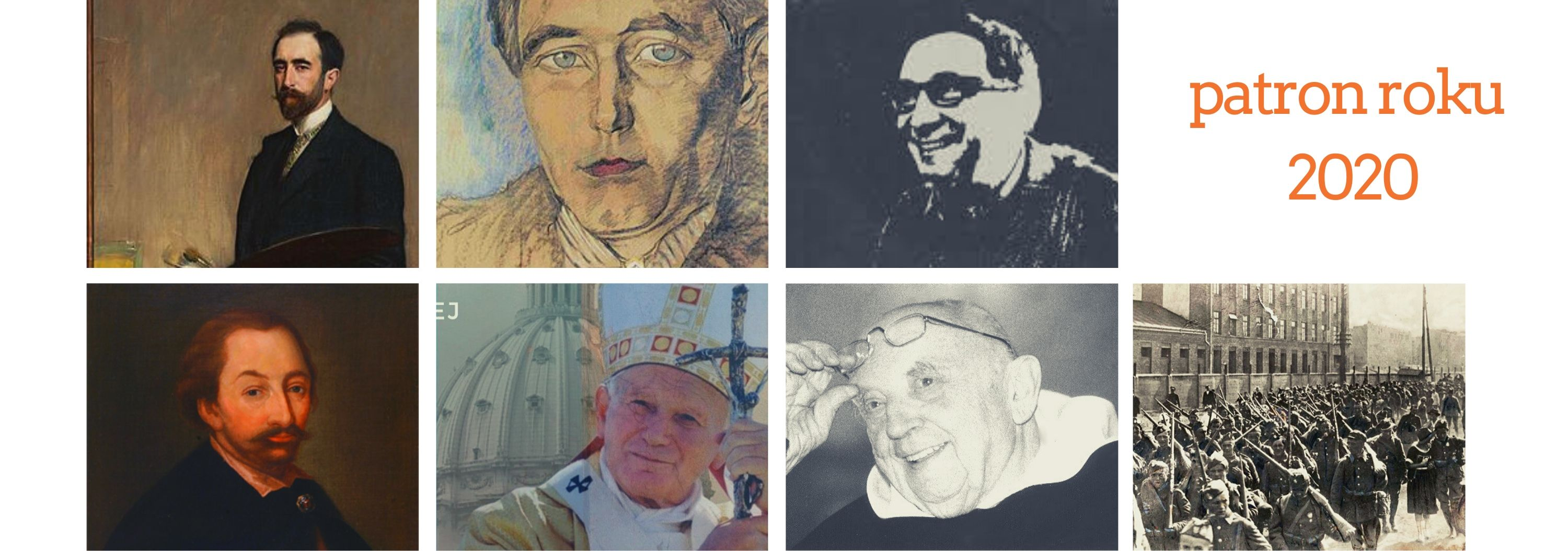 Jeden z najwybitniejszych polskich filozofów, 
który pozostawił po sobie imponujący dorobek: książki, artykuły, przekłady, archiwum rękopisów, które obejmowały szeroki zakres tematyczny. 
Od filozofii literatury, przez estetykę, teorię poznania, po ontologię.
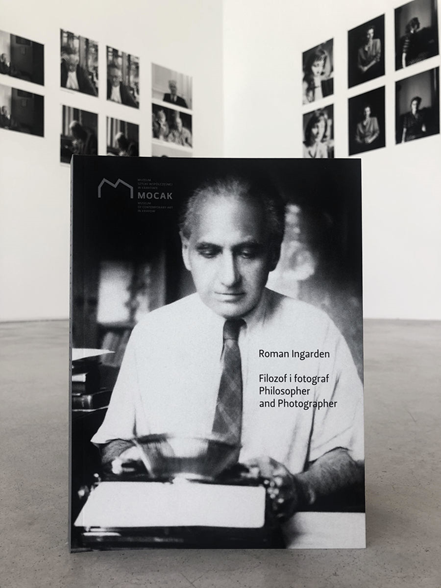 Roman Ingarden
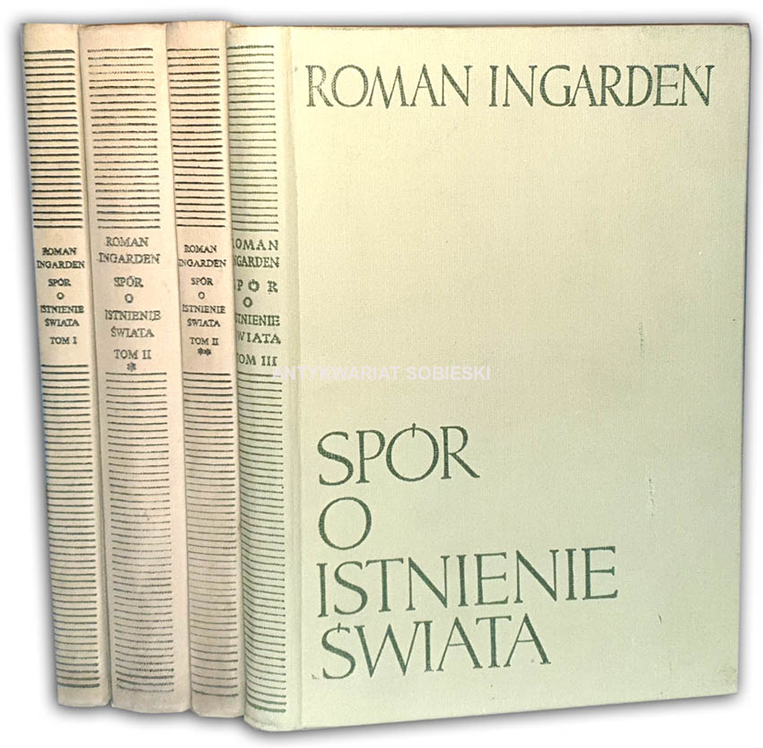 „Na szczególne podkreślenie zasługuje Jego bezkompromisowość intelektualna. Podczas okupacji niemieckiej napisał swoje sztandarowe dzieło „Spór o istnienie świata”.
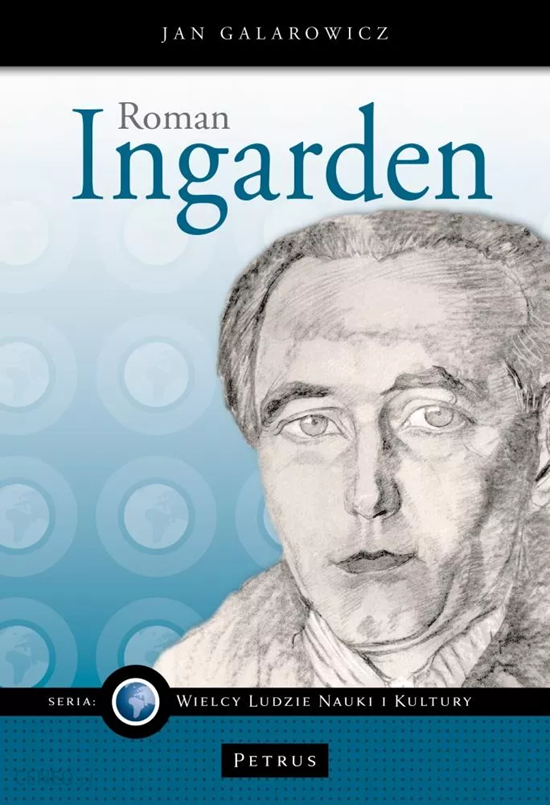 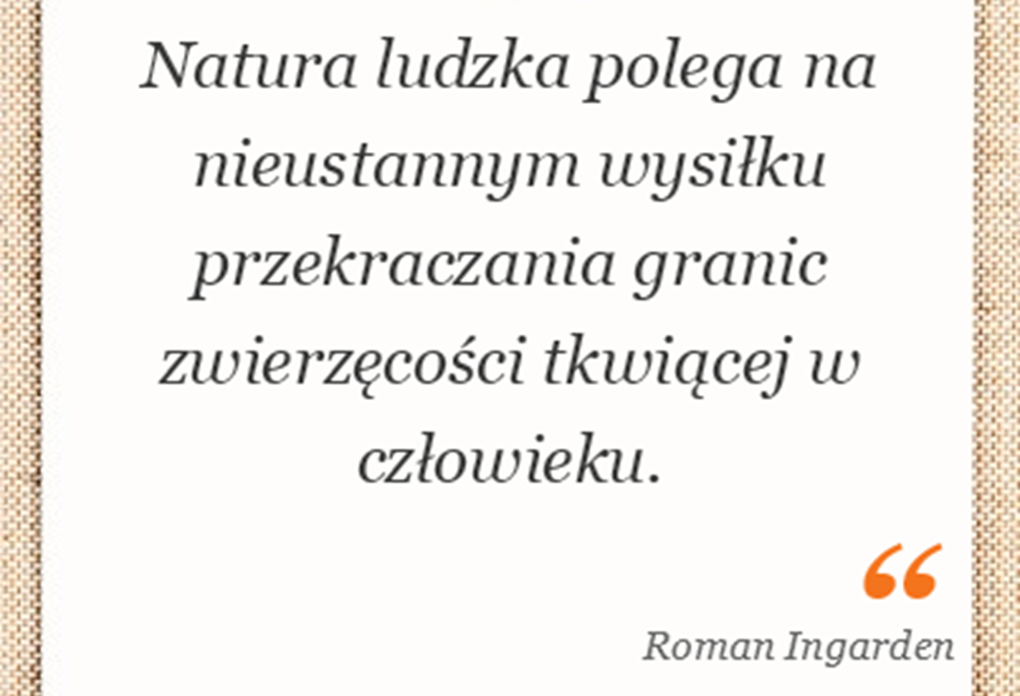 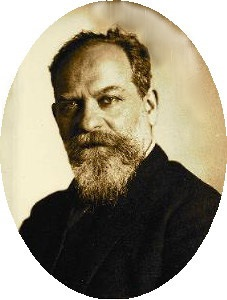 Roman Ingardenbył uczniem Edmunda Husserla.
W 1950 r. za krytyczny stosunek do marksizmu został pozbawiany prawa do wykładania na macierzystym Uniwersytecie Jagiellońskim i publikowania prac o tematyce fenomenologicznej. Ten czas wykorzystał m.in. na dokonanie wzorcowego przekładu „Krytyki czystego rozumu” Immanuela Kanta. Choć sam był racjonalistą, przez lata korespondował z Edytą Stein, a wśród jego uczniów znaleźli się Karol Wojtyła czy Józef Tischner.
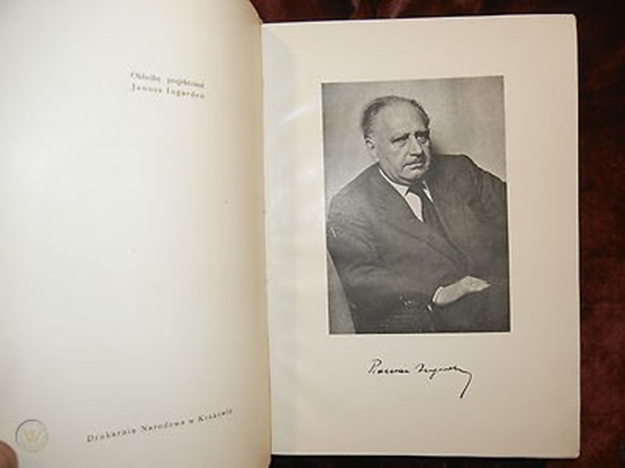 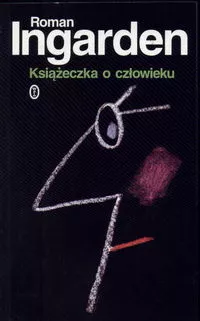 W 1975 roku ukazał się tekst, który można polecić każdemu „Książeczka o człowieku”
http://katedra.uksw.edu.pl/dydaktyka/cwiczenia/roman_ingarden.pdf
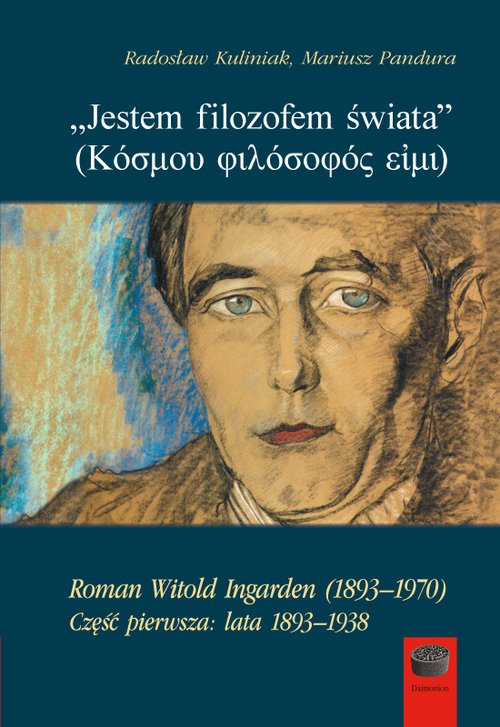 Roman Ingarden 
pisał po polsku i po niemiecku.
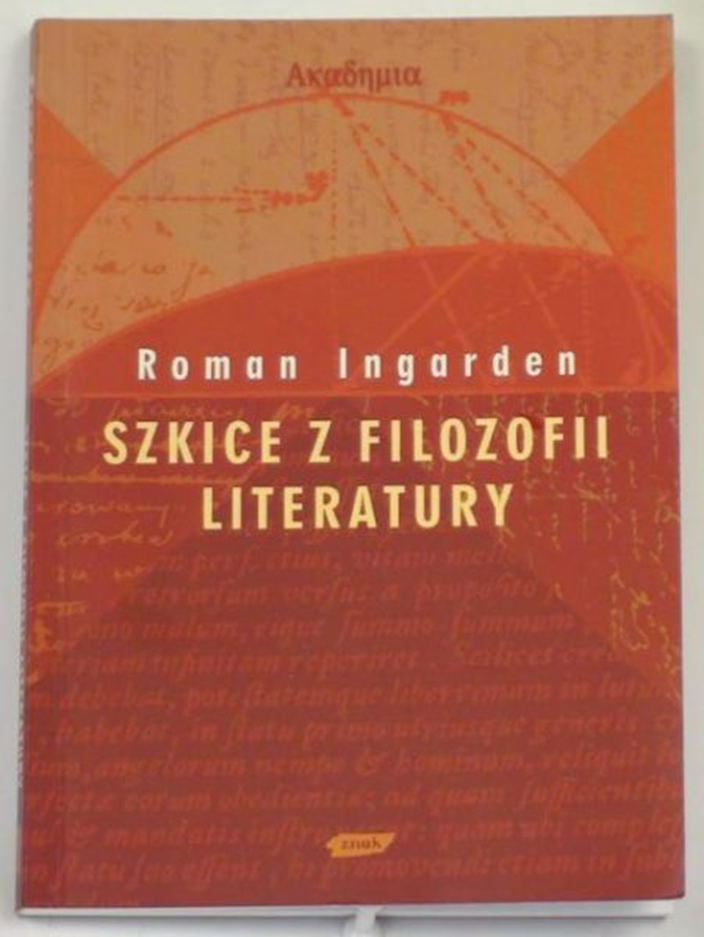 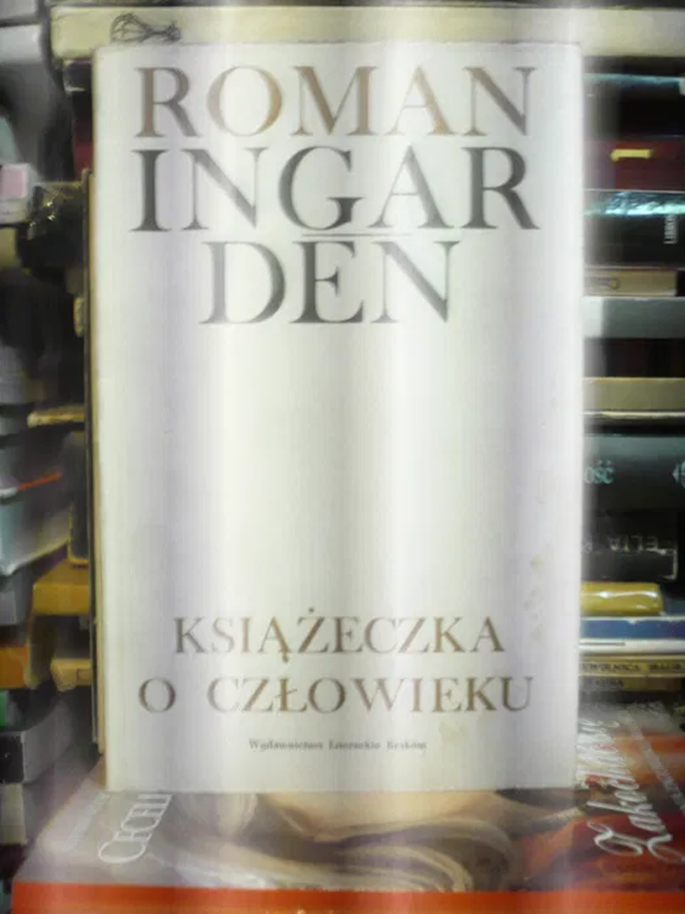 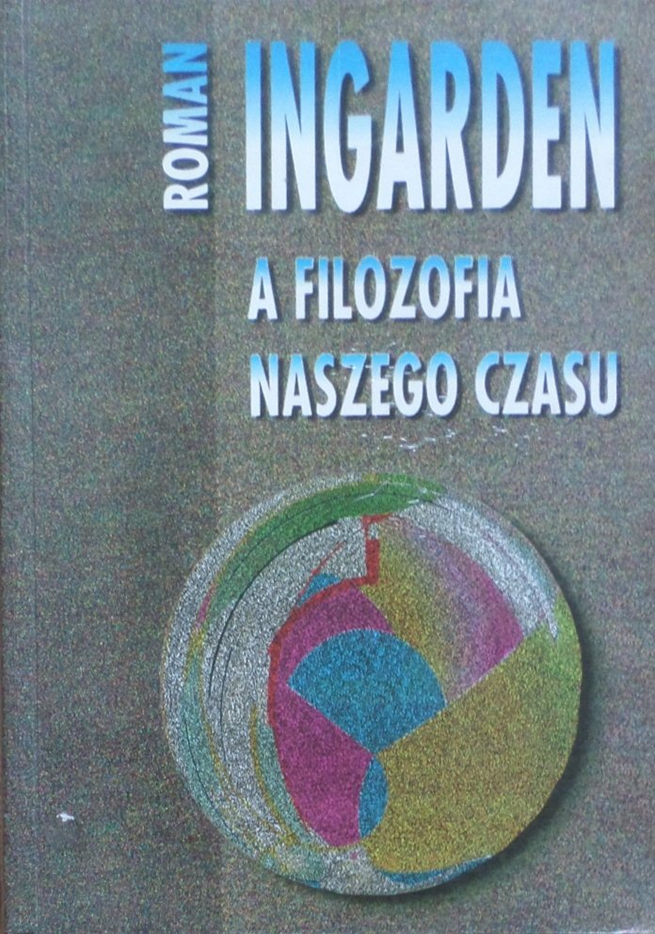 W ciągu swego życia opublikował olbrzymią 
ilość prac filozoficznych.
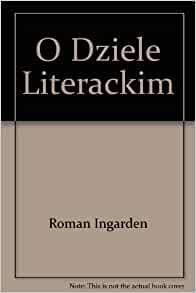 Szczególnie wiele miejsca w swojej estetyce poświęcił Ingarden problematyce dzieła literackiego. 
Nośnikiem tego przedmiotu intencjonalnego jest nie tyle czynnik materialny ile inny przedmiot intencjonalny: język wraz ze zdaniami i ich znaczeniami. W opinii Ingardena warstwa znaczeniowa jest tylko jedną z warstw dzieła literackiego. Dlatego opracował koncepcję dzieła literackiego jako wielowarstwowego przedmiotu intencjonalnego. Rozważaniom tej problematyki poświęcił Ingarden swoje pierwsze znaczące dzieło z 1931 roku Das literarische Kunstwerk 
(O dziele literackim, wyd. pol. 1960).
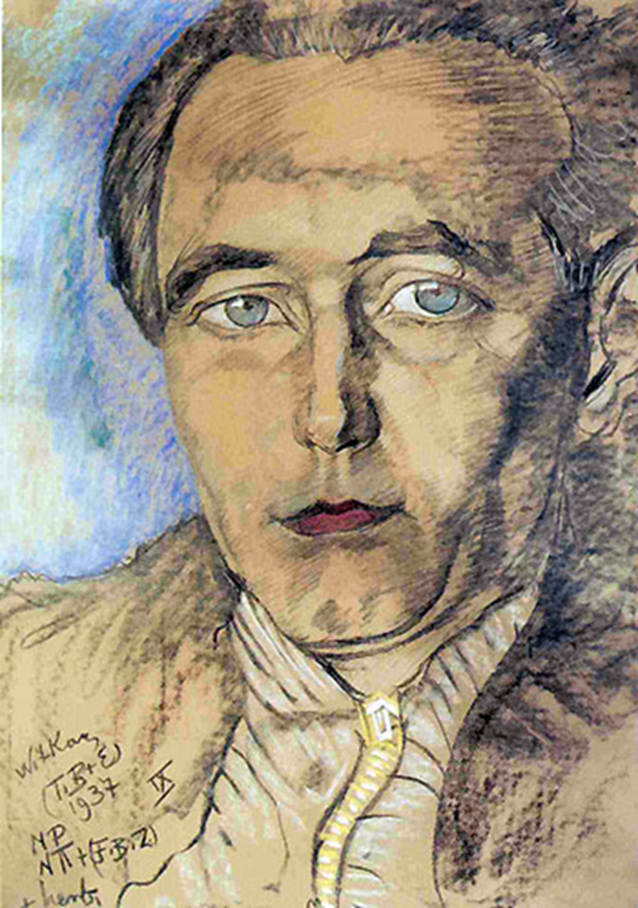 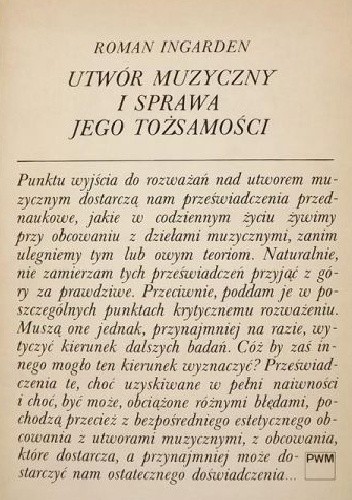 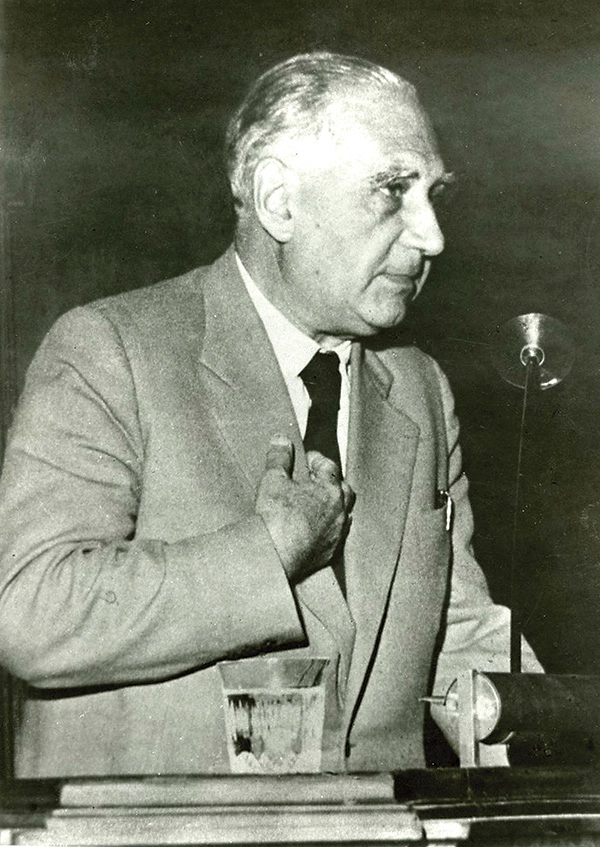 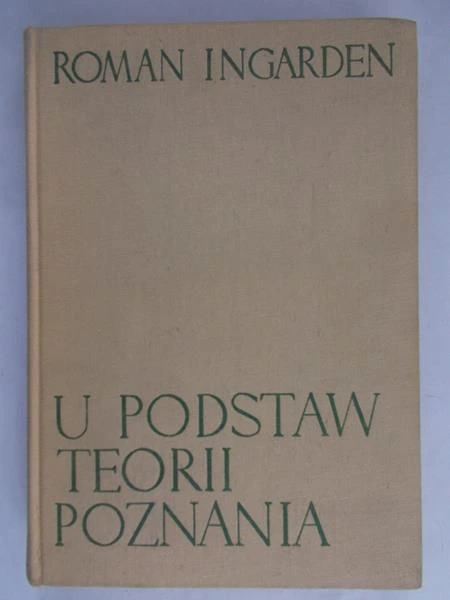 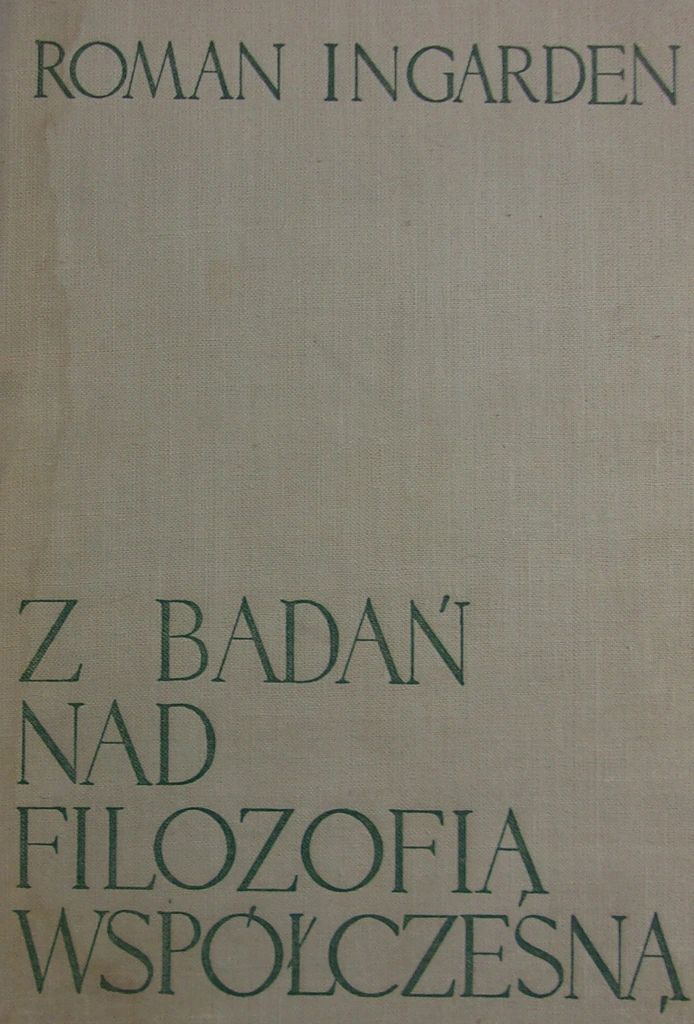 Za życia wydano 224 prac Ingardena.
Wygłosił około 300 odczytów w kraju i za granicą.
Wydanie jego dzieł filozoficznych liczy obecnie 13 tomów.
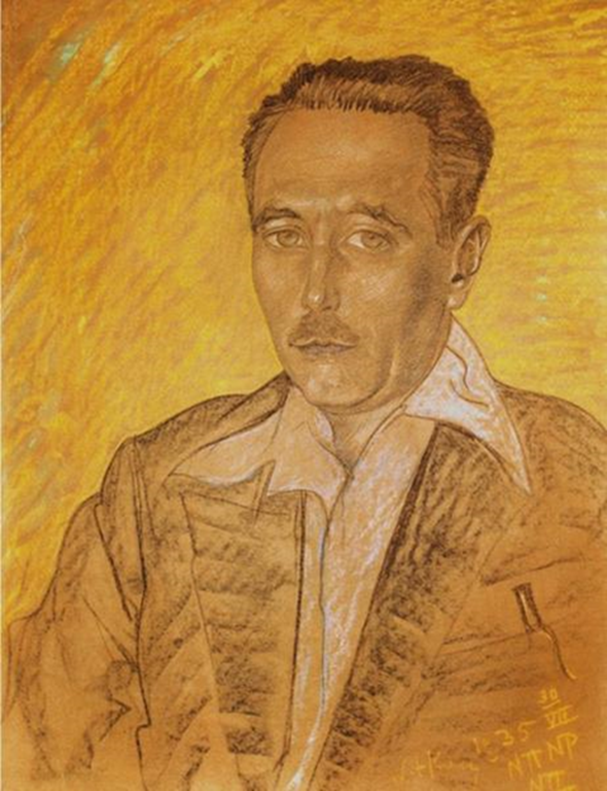 „Roman Ingarden. Filozof i fotograf”.
Jedną z pasji Romana Ingardena była fotografia. Słynny filozof dzięki niej nie tylko utrwalał rzeczywistość, ale badał też w praktyce swoje teoretyczne rozważania. Możemy się o tym przekonać, odwiedzając Muzeum Sztuki Współczesnej w Krakowie (MOCAK) i oglądając tam wystawę zatytułowaną „Roman Ingarden. Filozof i fotograf”.  
Powstała ona w 50. rocznicę śmierci myśliciela, w roku 2020, który został ogłoszony Rokiem Romana Ingardena. Pomysł wystawy zrodził się już parę lat temu, kiedy wnuk filozofa, znany krakowski architekt, Krzysztof Ingarden udostępnił MOCAK-owi ponad 5 tysięcy zdjęć swego dziadka, pochodzących z lat 1942 – 1970.
Roman Ingarden „Filozof i fotograf” | 'Philosopher and Photographer'
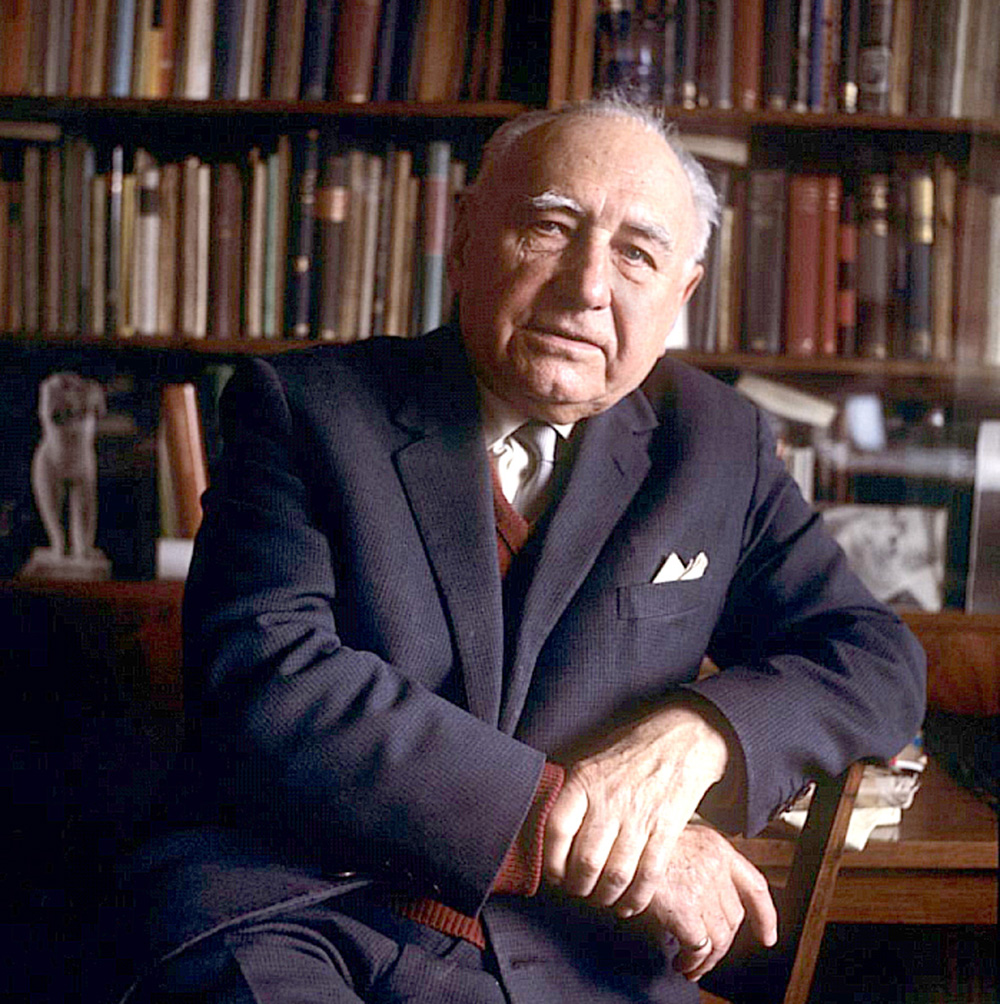 WYSTAWA- Muzeum Sztuki Współczesnej 
w Krakowie (MOCAK)
https://www.youtube.com/watch?v=CbvmWy_aBDchttps://www.youtube.com/watch?v=rbhg5okwbxw https://www.youtube.com/watch?v=petd4h8_ht0
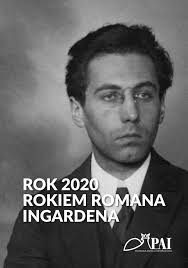 ŹRÓDŁA:
https://krakow.gosc.pl/doc/6345108.Nie-pisal-latwo 
https://www.edukator.pl/roman-ingarden,5396.html    
https://pl.wikipedia.org/wiki/Roman_Ingarden 
https://encyklopedia.pwn.pl/haslo/Ingarden-Roman-Witold;3914717.html 
https://www.google.com 
https://dzieje.pl/dziedzictwo-kulturowe/roman-ingarden-nieznane-oblicze-filozofa